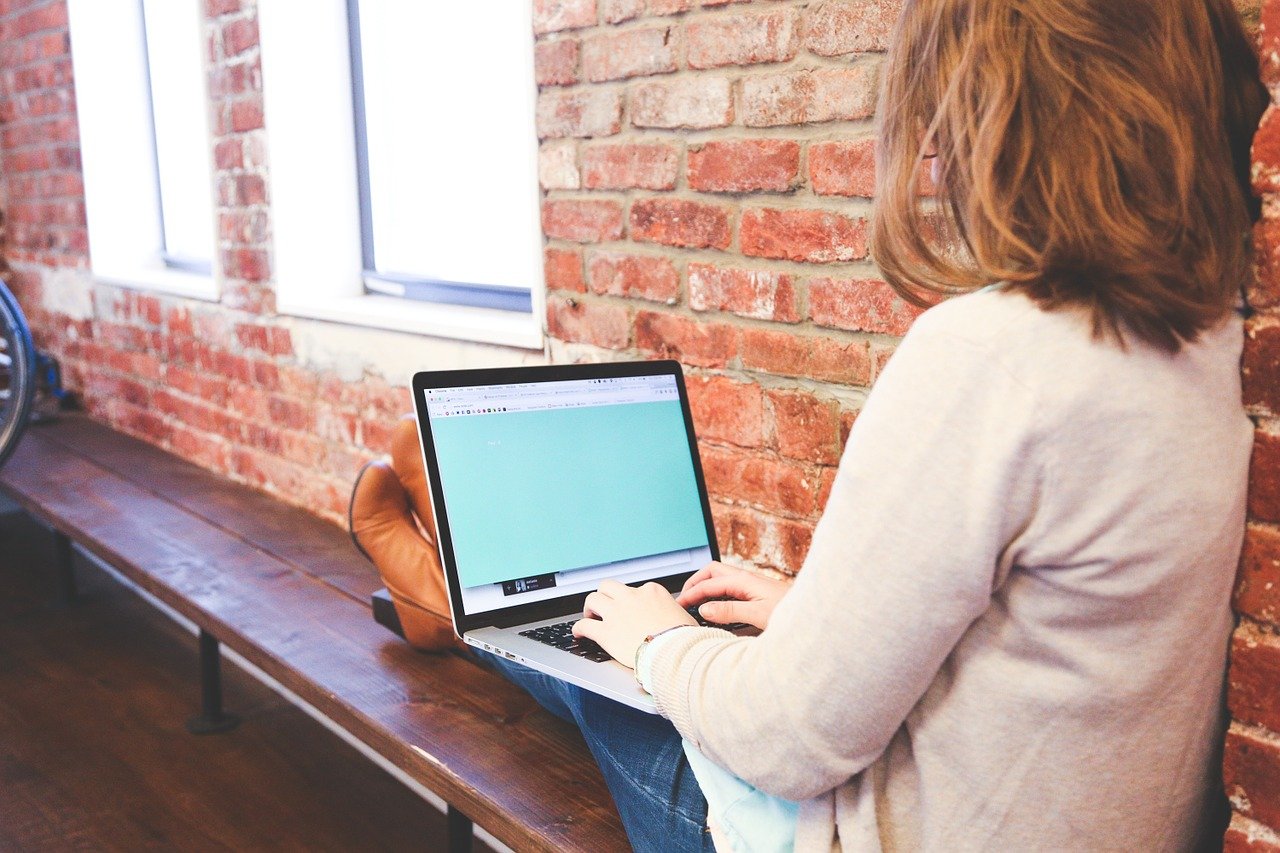 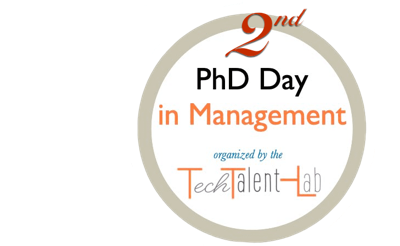 [Title of the Presentation]
[University or Department or Ph.D. Programm]
[Author]
Some recommendations
Use this template for your presentation. Try to keep the structure that the templates suggests as much as you can

The deadline for sending us the presentation is 30 June 2021. Please, send to vicenc.fernandez@upc.edu. If not, the organizing committee will select a new candidate.

You will have five minutes for your presentations. After this five minutes, your microphone will be off
Agenda
[Here you can include your agenda]
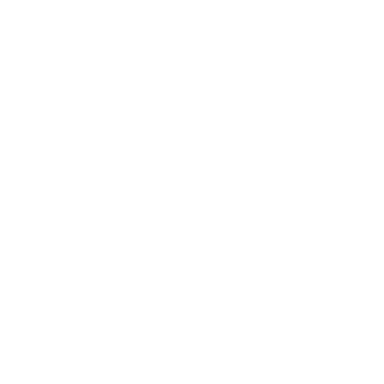 Research question(s) & research objectives
Justification of your research
[Here you can explain why your research is interesting for scholars and practitioners]
Literature review
[Please, don’t include more than 2 slides for the literature review]
Methodology
[Please, don’t include more than 4 slides for the methodology. Be as more precise as you can be in this section. You can talk about your methodological approach, about your features of your data, about the data gathering, about the methods for analyzing your data, etc.]
Preliminary results
[If you have some preliminary results, you can include here. If not, we can remove this slide]
Final considerations
[Here, you can write any other issue that you think it’s important to understand your research]
Two questions for the expert panel
[Write here the first question to the expert panel]

[Write here the second question to the expert panel]
[write here your email]